TÍPUSFELADATOK
SZERVETLEN KÉMIA
HAMIS?
IGAZ?
1. Egy orbitálon maximum két ellentétes spinű elektron tartózkodhat.
1. I
2. Egy pozitív ion elektronburkában található elektronok száma nagyobb, mint az atommagban levő protonok száma.
2. H
3. Egy elem izotópjai ugyanannyi neutronnal rendelkeznek.
3. H
IGAZ? HAMIS?
4. A klór és nátrium-bromid között lejátszódó reakcióegyenlet bizonyítja a bróm nemfémesebb jellegét.  ( Z Cl = 17 , ZBr = 35 )
4.H
5. Nátrium-klorid kristályok vízben való oldása során dipólus-dipólus kölcsönhatások alakulnak ki.
5.H
6. A sósav vizes oldatban történő ionizációjakor protont vesz fel.
6. H
.
IGAZ? HAMIS?
7. A víz magas forrásponttal rendelkezik a poláris kovalens kötéssel kapcsolodó molekulák miatt.
7. H
8. Az oxigén vízben való oldékonysága csökken a nyomás növekedésével.
8. H
9. Egy nátrium-hidroxid oldat semlegesítése során az oldat pH értéke nő.
9.H
IGAZ? HAMIS?
10. Egy anyag a hozzá hasonló szerkezetű oldószerben oldhatatlan.
10. H
11. Egy anyag szublimációja olyan folyamat, amely hőelnyeléssel jár.
11. I
12. A hidrónium ion (oxónium ion) a víz konjugált bázisa.
12. H
H3O+
H2O
EGYSZERŰ VÁLASZTÁS
- csak egy válasz helyes
A kén atom vegyértékhéján van:
6 elektron;
4 elektron; 
8 elektron
10 elektron.
Z = 16
1. a
1s2  2s22p6  3s23p4
EGYSZERŰ VÁLASZTÁS  - csak egy válasz helyes
2. A nátrium–kloridban (NaCl) a kötés úgy alakul ki, hogy:
a nátrium atomok 1 elektront tesznek közössé; 
a nátrium atomok 1 elektront vesznek fel;
a klór atomok 1 elektront vesznek fel; 
a klór atomok 1 elektront tesznek közössé.
1s2  2s22p6  3s1
ZNa = 11
2. c
1s2   2s22p6  3s23p5
ZCl = 17
EGYSZERŰ VÁLASZTÁS  - csak egy válasz helyes
3. A nátrium-klorid olvadék elektrolízisekor:

a katódon oxidáció megy végbe; 
az anódon redukció megy végbe;
a katódon nátrium keletkezik; 
az anódon nátrium keletkezik.
3. c
EGYSZERŰ VÁLASZTÁS  - csak egy válasz helyes
4. A [Ag(NH3)2]OH komplex vegyületre / Tollens reagensre  igaz:

a hidroxid ionnak ligandum szerepe van; 
a komplex ion elektromos töltése negatív;
az ammónia molekuláknak ligandum szerepe van; 
a koordinációs szám 3.
4.c
EGYSZERŰ VÁLASZTÁS  - csak egy válasz helyes
5. Egy bázikus jelleggel rendelkező oldatban az ionok moláris koncentrációjának értéke lehet:
[H3O+] = 10-3 mol·L-1; 
[HO-] = 10-7 mol·L-1;
[HO-] = 10-10 mol/L; 
[H3O+] = 10-10 mol/L.
5.d
EGYSZERŰ VÁLASZTÁS  - csak egy válasz helyes
6. Azonos hőmérsékleten és nyomáson mért, egyenlő
térfogatú neon és hidrogén: 
 a. azonos számú atomot tartalmaz; 
 b. egyenlő sűrűségű; 
 c. egyenlő tömegű; 
 d. különböző számú atomot tartalmaz.
6.d
nNe = nhidrogén
p·V = nNe·R·T
p·V = nhidrogén·R·T
C tétel: Írja a vizsgalapra az A oszlopban található galvánelemek valamely összetevőjének sorszámát és a neki megfelelő, B oszlopban található, ennek a galvánelemben betöltött szerepét. Az A oszlopban minden egyes számnak egyetlen betű felel meg a B oszlopból.
B
a Daniell-elem anódja
az ólomakkumulátor elektrolítja
bezárja az áramkört a Daniell-elemben
az ólomakkumulátor anódja
 a Daniell-elem katódja
az ólomakkumulátor katódja
A
1. rézelektród  
2. sóhíd  
3. kénsav oldat 
4. cinkelektród
5. ólom-dioxiddal töltött ólomrács
1.e
2.c
3.b
4.a
5.f
C. Tétel:  Írja a vizsgalapra az A oszlopban előforduló kémiai elem sorszámát és a B oszlopban található, az elem atomjára jellemző tulajdonságnak megfelelő betűt. Az A oszlop minden egyes számának csak egyetlen betű felel meg a B oszlopból.
B
4 vegyértékelektronja van
stabil dublett konfigurációval rendelkezik
atommagjában 8 proton van
egyvegyértékű kationokat képez
három vegyértékű anionokat képez
3 vegyértékelektronja van
1.d
A
1. Na  
2. Al 
3. O  
4. He  
5. N
2.f
3.c
4.b
5.e
Atomszámok/Rendszámok : He- 2; N- 7; O- 8; Na- 11; Al- 13.
C. Tétel: Írja a vizsgalapra az A oszlopban található bázisok sorszámát és a neki megfelelő B oszlopban található konjugált savak betűjelét. Az A oszlop minden egyes számának csak egyetlen betű felel meg a B oszlopból.
B
HCO3–
HO–
HCN
NH4+
H3O+
HSO4–
1.f
A
SO42–
NH3
CN–
CO32–
H2O
2.d
3.c
4.a
5.e
Sok sikert kívánunk KOVÁCS MÓNIKA – Kemény Zsigmond Elméleti Líceum, SzamosújvárPÉTER ROZÁLIA – János Zsigmond Unitárius Kollégium, Kolozsvár
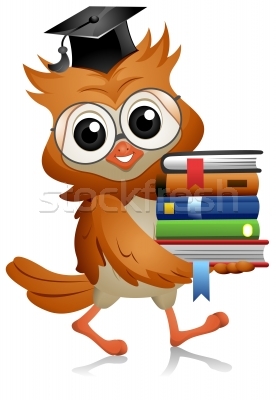